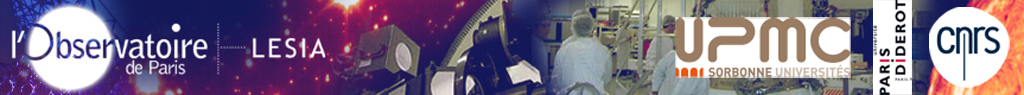 l’OV au LESIAréunion de suivi de projet présentation publique
« nom & prénom du chef de projet »
« nom & prénom du responsable scientifique »
1h30 présentation + questions
20/11/14
Réunion de suivi de projet
1
Plan de la présentation
Présentation scientifique
Objectifs initiaux et évolution
Paysage
Responsabilités LESIA
Projets « OV » au LESIA
Responsabilités des développements LESIA
Présentation technique
20/11/14
Réunion de suivi de projet
2
1 Présentation scientifique (1/3)
C’est quoi l’Obervatoire Virtuel (OV) ?
Le concept « OV » = Interopérabilité. C’est un ensemble d’outils, de protocoles d’échanges, de format de données ou de description des données qui permettent l’interopérabilité. 
« Un OV »:  Portail web qui utilise les concepts OV pour distribuer des données, ou permettre un traitement scientifiquement plus efficace.
Interopérabilité: standard pour possible des échanges entre des outils et des bases de données.
But de l’OV: faciliter le travail des chercheurs.
20/11/14
Réunion de suivi de projet
3
1 Présentation scientifique (2/3)
Les portails sont la partie visible et facile à identifier, mais ne fonctionnent que parce que l’infrastructure OV existe et fonctionne.
Différents types d’activités « OV »:
R&D: développement des standards et des outils, adaptation à de nouveaux type d’usages ou de données, création de nouveaux protocoles, modèles de données…
Distribution: Implémentation de standards OV sur une base de données pour accroître sa visibilité et son retour scientifique
Utilisation: Travail de recherche avec les outils connectés à l’OV.
20/11/14
Réunion de suivi de projet
4
1 Présentation scientifique (3/3)
20/11/14
Réunion de suivi de projet
5
2 Objectifs initiaux et évolution
20/11/14
Réunion de suivi de projet
6
3 Paysage (1/2)
Alliances Internationales:


En France:


Ce sont des groupes de travail où sont conçues, discutées et validées les technologies OV
IVOA
(astrophysique)
SPASE
(heliophysique)
IPDA
(planétologie)
ASOV
(pluridisciplinaire)
20/11/14
Réunion de suivi de projet
7
3 Paysage (2/2)
A l’Observatoire: PADC (Paris Astronomical Data Centre)



Labellisé INSU:Centre d’ExpertiseRégional
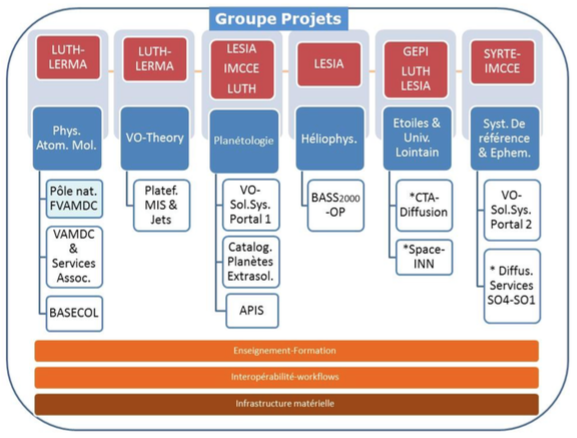 20/11/14
Réunion de suivi de projet
8
4 Responsabilités LESIA
4.1 Projets « OV » au LESIA
Projets « R&D OV »
VESPA (Virtual European Solar and Planetary Access)
HELIO (Heliophysics Integrated Observatory)
Et aussi: MASER, Apéricubes
Projets labo avec utilisation OV
VIRTIS-Vex, Solar Orbiter, SPACE-INN, SECCHIRH
Projets recherche en exploitation
BASS2000, APIS, Exoplanètes, TNOsAreCool
Projets recherche finalisés
BDIP, BaseCom, Titan, IKS
20/11/14
Réunion de suivi de projet
9
4 Responsabilités LESIA
4.1 Projets « OV » au LESIA
Projets « R&D OV »
VESPA (Virtual European Solar and Planetary Access)Work Package de Europlanet-2020-RI; 19 partenaires dans toute l’EuropeBudget = 2M€ (¼ budget EPN2020RI)Resp. Scientifique: Stéphane ErardResp. Technique: Pierre Le Sidaner (PADC)
HELIO (Heliophysics Integrated Observatory)
20/11/14
Réunion de suivi de projet
10
4 Responsabilités LESIA
4.2 Responsabilités des développements LESIA (périmètre et responsabilité du laboratoire et interfaces avec les autres collaborateurs)
20/11/14
Réunion de suivi de projet
11
5 Présentation technique
20/11/14
Réunion de suivi de projet
12